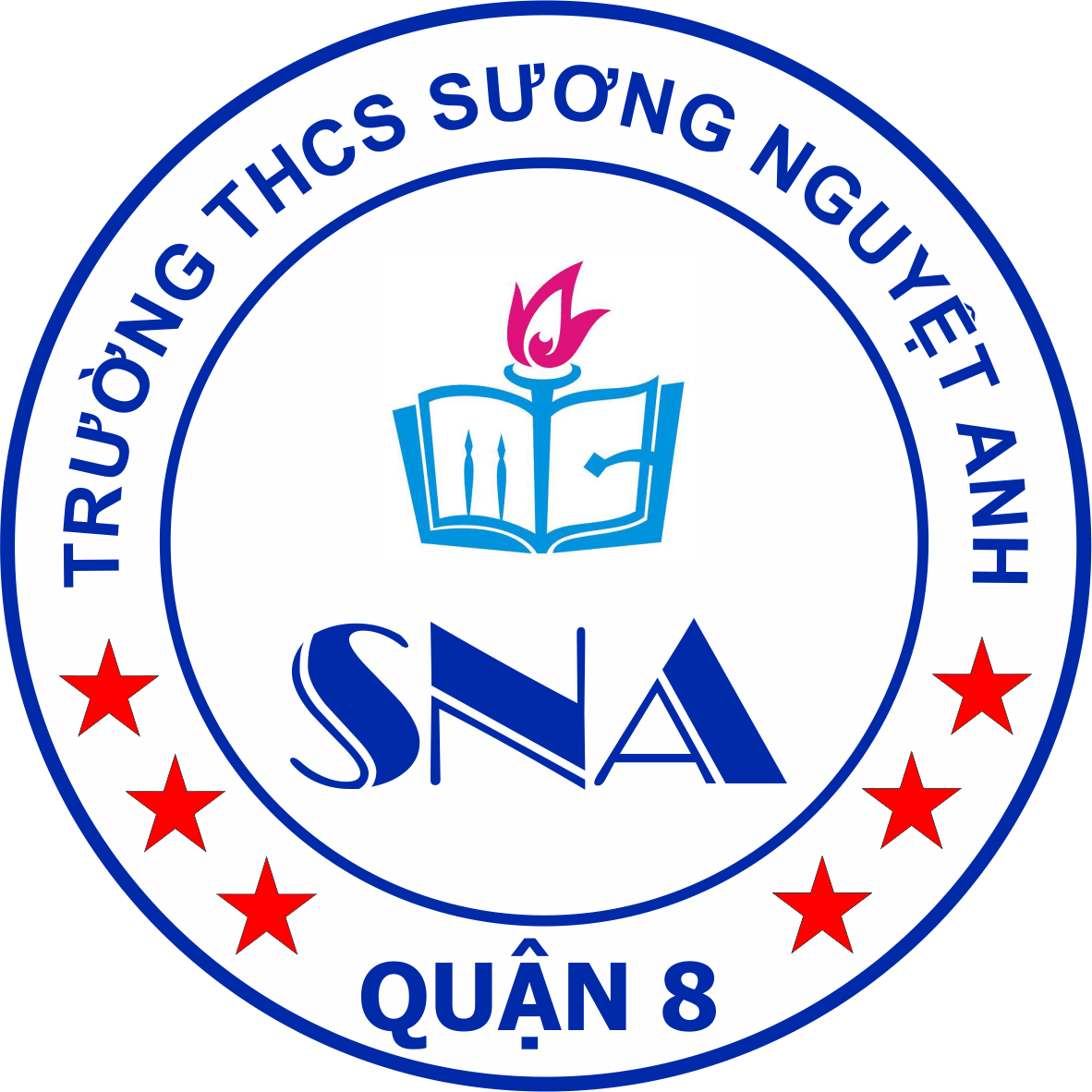 CHÀO MỪNG THẦY CÔĐẾN THĂM LỚP 7A5
KIỂM TRA BÀI CŨ
I
Ghép cột A với B
A
B
1. Đại từ
a. 	Dùng để biểu thị các ý nghĩa quan hệ giữa các bộ phận của câu hay giữa câu với câu trong đoạn văn.
2. Quan hệ từ
b. 	Dùng để trỏ người, sự vật, hoạt động, tính chất… hoặc dùng để hỏi.
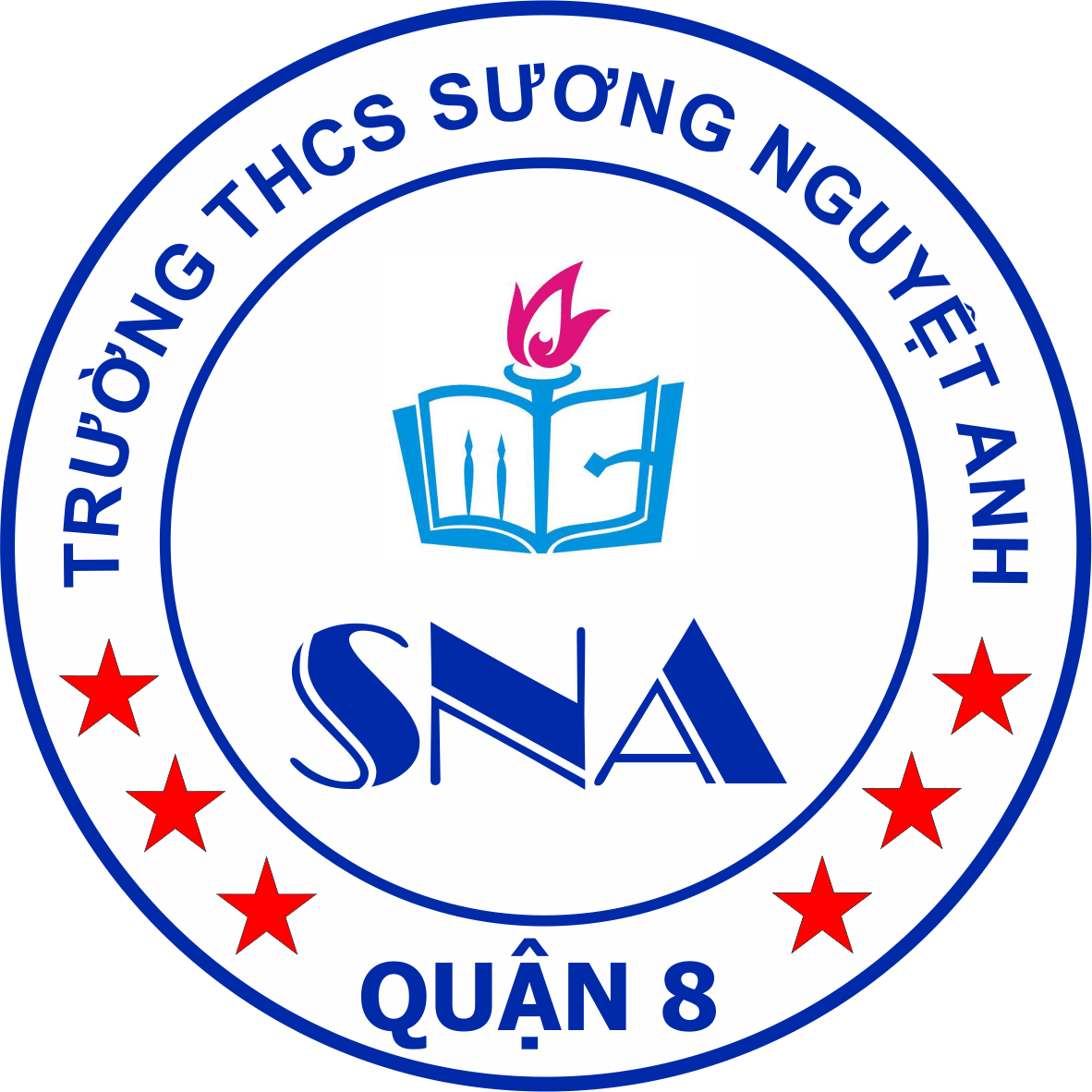 TIẾT 31
CHỮA LỖI VỀ QUAN HỆ TỪ
CHỮA LỖI VỀ QUAN HỆ TỪ
NỘI DUNG
01
Các lỗi thường gặp
về quan hệ từ
02
Luyện tập
CHỮA LỖI VỀ QUAN HỆ TỪ
I   Các lỗi thường gặp về quan hệ từ
1. Thiếu quan hệ từ
Câu thiếu quan hệ từ ở chỗ nào? Sửa lại.
mà / để
a) Đừng nên nhìn hình thức mà/để đánh giá 
     kẻ khác.
a) Đừng nên nhìn hình thức  đánh giá kẻ khác.
đối với
đối với
b) Câu tục ngữ này chỉ đúng đối với xã hội xưa, 
      còn đối với ngày nay thì không đúng.
b) Câu tục ngữ này chỉ đúng  xã hội xưa, còn 
      ngày nay thì không đúng.
CHỮA LỖI VỀ QUAN HỆ TỪ
I   Các lỗi thường gặp về quan hệ từ
1. Thiếu quan hệ từ
Cách sửa 
   	thêm quan hệ từ vào chỗ phù hợp.
CHỮA LỖI VỀ QUAN HỆ TỪ
Áp dụng
	BT 1/107 (SGK)
Thêm quan hệ từ
từ
a) Nó chăm chú nghe kể chuyện đầu đến cuối.
 Nó chăm chú nghe kể chuyện từ đầu đến cuối.
cho/ để
b) Con xin báo một tin vui cha mẹ mừng.
 Con xin báo một tin vui cho/ để cha mẹ mừng.
CHỮA LỖI VỀ QUAN HỆ TỪ
I   Các lỗi thường gặp về quan hệ từ
2. Dùng quan hệ từ không thích hợp về nghĩa
nhưng
Nhà em ở xa trường          và         bao giờ em 
      cũng đến trường đúng giờ.
vì
b) Chim sâu rất có ích cho nông dân      để      nó 
      diệt sâu phá hoại mùa màng.
CHỮA LỖI VỀ QUAN HỆ TỪ
I   Các lỗi thường gặp về quan hệ từ
2. Dùng quan hệ từ không thích hợp về nghĩa
Cách sửa 
   	thay bằng quan hệ từ phù hợp hơn.
CHỮA LỖI VỀ QUAN HỆ TỪ
Áp dụng
	BT 2/107 (SGK)
Thay QHT dùng sai bằng QHT thích hợp:
như
a) Ngày nay, chúng ta cũng có quan niệm     với 
     cha ông ta ngày xưa, lấy đạo đức, tài năng
     làm trọng.
Dù
b)    Tuy   nước sơn có đẹp đến mấy mà chất gỗ
      không tốt thì đồ vật cũng không bền được.
CHỮA LỖI VỀ QUAN HỆ TỪ
Áp dụng:
	BT 2/107 (SGK)
Thay QHT dùng sai bằng QHT thích hợp:
qua/ về
c) Không nên chỉ đánh giá con người       bằng
     hình thức bên ngoài mà nên đánh giá con người
         bằng      hành động, cử chỉ, cách đối xử của họ.
qua/ về
CHỮA LỖI VỀ QUAN HỆ TỪ
I   Các lỗi thường gặp về quan hệ từ
3. Thừa quan hệ từ
Vì sao các câu sau thiếu chủ ngữ? Sửa lại
a) Câu ca dao “Công cha…” cho ta thấy công
     lao to lớn của cha mẹ đối với con cái.
a) Qua câu ca dao “Công cha…” cho ta thấy công
     lao to lớn của cha mẹ đối với con cái.
b) Về hình thức có thể làm tăng giá trị nội dung
      đồng thời hình thức có thể làm thấp giá trị
      nội dung.
b) Hình thức có thể làm tăng giá trị nội dung
      đồng thời hình thức có thể làm thấp giá trị
      nội dung.
CHỮA LỖI VỀ QUAN HỆ TỪ
I   Các lỗi thường gặp về quan hệ từ
3. Thừa quan hệ từ
Cách sửa 
   	bỏ quan hệ từ thừa.
CHỮA LỖI VỀ QUAN HỆ TỪ
Áp dụng:
	BT 3/108 (SGK)
Sửa lại các câu sau:
a) Đối với bản thân em còn nhiều thiếu sót, em hứa
      sẽ tích cực sửa chữa.
a) Bản thân em còn nhiều thiếu sót, em hứa sẽ 
     tích cực sửa chữa.
b) Với câu tục ngữ “Lá lành đùm lá rách” cho em 
      hiểu đạo lý làm người là phải giúp đỡ…
b) Câu tục ngữ “Lá lành đùm lá rách” cho em 
      hiểu đạo lý làm người là phải giúp đỡ…
c) Qua bài thơ này đã nói lên tình cảm của Bác Hồ
      đối với thiếu nhi.
c) Bài thơ này đã nói lên tình cảm của Bác Hồ
      đối với thiếu nhi.
CHỮA LỖI VỀ QUAN HỆ TỪ
I   Các lỗi thường gặp về quan hệ từ
4. Dùng QHT mà không có tác dụng liên kết
Tìm nguyên nhân sai và sửa lại.
a) Nam là một HS giỏi toàn diện. Không những giỏi về môn Toán, không những giỏi về môn Văn. Thầy giáo rất khen Nam.
mà còn
tâm sự
nhưng
b) Nó thích tâm sự với mẹ, không thích  với chị
CHỮA LỖI VỀ QUAN HỆ TỪ
I   Các lỗi thường gặp về quan hệ từ
4. Dùng QHT mà không có tác dụng liên kết
Cách sửa 
   	thay bằng quan hệ từ có tác dụng liên kết.
CÁC LỖI VỀ QUAN HỆ TỪ
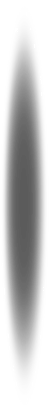 1
THIẾU QUAN HỆ TỪ
2
DÙNG QUAN HỆ TỪ KHÔNG 
THÍCH HỢP VỀ NGHĨA
3
THỪA QUAN HỆ TỪ
DÙNG QUAN HỆ TỪ MÀ KHÔNG
CÓ TÁC DỤNG LIÊN KẾT
4
CHỮA LỖI VỀ QUAN HỆ TỪ
Áp dụng:
	BT 4/108 (SGK)
Các QHT được dùng đúng (Đ) hay sai (S).
Đ
a) Nhờ cố gắng học tập nên nó đạt 
      thành tích cao.
Đ
b) Tại nó không cẩn thận nên nó đã
      giải sai bài toán.
S
c) Chúng ta phải sống cho thế nào để 
     chan hòa với mọi người.
CHỮA LỖI VỀ QUAN HỆ TỪ
Đ
d) Các chiến sĩ đã anh dũng chiến đấu
     để bảo vệ nền độc lập của dân tộc.
S
e) Phải luôn luôn chống tư tưởng chỉ
     bo bo bảo vệ quyền lợi bản thân
     của mình.
của
S
g) Sống trong xã hội của phong kiến
     đương thời, nhân dân ta bị áp bức
     bóc lột vô cùng tàn bạo.
CHỮA LỖI VỀ QUAN HỆ TỪ
Đ
h) Nếu trời mưa, con đường này
      sẽ rất trơn.
Nếu
S
Giá   trời mưa, con đường này
       sẽ rất trơn.
CHỮA LỖI VỀ QUAN HỆ TỪ
DẶN DÒ
Nội dung 02
- Thuộc tên 4 lỗi thường gặp 
về QHT + cách sửa.
- Ôn tập nội dung thi G.HKI